令和3年度
医療機器等における先進的研究開発・開発体制強靭化事業
基盤技術開発プロジェクト
公募説明資料 (2/2)
令和3年 2月
国立研究開発法人日本医療研究開発機構（AMED）
医療機器・ヘルスケア事業部 医療機器研究開発課
[Speaker Notes: これより、令和3年度
「医療機器等における先進的研究開発・開発体制強靭化事業」、
「基盤技術開発プロジェクト」につきまして、
公募要領の内容を中心に事業の概要、
並びに、研究開発課題の内容について、説明して参ります。]
2．研究開発課題の概要
[Speaker Notes: 引き続きまして、
本プロジェクトで募集する　研究開発課題の概要 について､
公募要領に沿って、ポイントを説明して参ります。]
応用フェーズの研究開発課題：研究開発内容と具体例
公募要領【P5】
(a)遠隔医療の実現に資する検査・診察機器の開発
・遠隔診療を可能とするため、医師が病院にいながら、家庭など遠隔地にいる患者を、病院
　での検査・診察と同程度の診断補助ができるような確定検査機器や五感を用いた診断
　補助用デバイスを開発します。
■具体例
・家庭でも病院と同様の確定検査がその場で行える検査機器等
　（例えば、家庭で呼気からPCR検査が行える在宅検査機器等）
・医師の五感を補完し、診断支援に役立つ実用的な遠隔診断補助デバイス
　（例えば、遠隔による聴診だけでなく、特徴的な音を捕捉し、医師に診断上の助言を可能
　　とする聴覚診断支援デバイス、体ガスや呼気ガスなどを診断に活用するための遠隔での
　　嗅覚診断支援に資する検出・分析デバイス、肌に当てることで、医師に感触や質感を
　　フィードバックする遠隔での触診支援デバイス等）
※ ただし、遠隔医療の実現に資する実用的な検査機器・診断補助機器であれば上記に
    限りません。
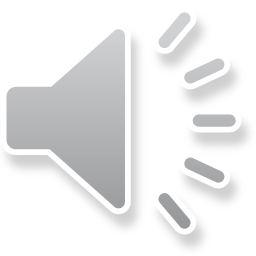 [Speaker Notes: それでは、募集する課題の詳細について説明を続けます。

まず､応用フェーズの研究開発課題の(a)について説明します。

この課題は､　「基礎フェーズ開発」と 「非臨床/臨床研究フェーズ開発」の橋渡しとなる開発フェーズを中心とした課題となります。
今回は､　遠隔診療を可能とするため、
医師が病院にいながら、家庭など遠隔地にいる患者を、
病院での検査・診察と同程度の診断補助ができるような、
確定検査機器や五感を用いた診断補助用デバイスを開発します。

具体例については､こちらの2例をご覧ください。
ただし、この例示に限らず、　遠隔医療の実現に資する実用的な検査機器・診断補助機器であれば、
応募になんら差し支えありません。]
応用フェーズの研究開発課題：求められる成果
公募要領【P5,6,15,16】
(a)遠隔医療の実現に資する検査・診療機器の開発
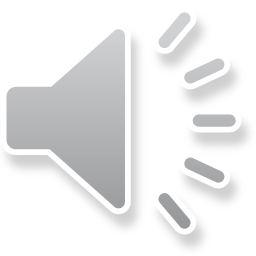 [Speaker Notes: 引き続きまして、
応用フェーズの研究開発課題 (a)の中間評価、最終目標について説明します。
１年経過時、中間評価で求められる項目は４点あります。
まず、　
　・開発する機器のコンセプト決定と 要求仕様決定が完了していること。
　・決定したコンセプト・要求仕様に基づき、プロトタイプを作成していること。
　・最終目標までのロードマップが明確にされていること。
　・そして、これら３項目に加えて、「開発機器の実現可能性」、
   「事業化の可能性」､　「社会的なインパクト」 を基準に評価を行います。
次に、　最終評価で求められる項目は２つあります。
　・１年度目の成果を元に、機器の最終仕様を確定し、
　　最終仕様を反映させた製品プロトタイプを完成させること。
　・そして、 医療機器申請に向けた審査等の手続きの体制を構築し、
　　具体的な実装化シナリオや事業化計画を提案すること。　以上､となります。
提案書の作成にあたっては､これらのポイントを､きっちりと盛り込んでいただくよう､お願いします。]
共通基盤的な研究開発課題：研究開発内容と具体例
公募要領【P5】
(b)医療機器から診療の中で出力されるデータを用いて、患者・疾患レジストリを構築
　　するシステム開発
・医療機器から出力された検査結果等のデータを標準化し、その標準化されたデータを患者・
 疾患レジストリに使用するシステム。
 また電子カルテやレセプトに含まれるデータも標準化されそのシステムに利用することで、
 医療者による患者・疾患レジストリに入力する項目を省力化することができるシステムを
 開発します。
■具体例
・病院の医療機器・検査部門のデータを標準化し、電子カルテ情報または電子カルテから
　標準化出力されたデータとの突合を実現するシステムを開発する。
・電子カルテ由来データ、検査値データ、医療者入力データ（必要な場合）を使用し、対象と
　する疾患領域において治療機器を含んだ疾患患者レジストリを構築する。
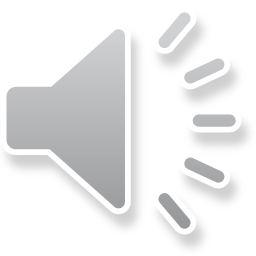 [Speaker Notes: 引き続きまして、共通基盤的な研究開発課題 (b)について説明します。

この課題では､
医療機器から出力された検査結果等のデータを標準化し、
その標準化されたデータを患者・ 疾患レジストリに使用するシステム。
また、
電子カルテやレセプトに含まれるデータも標準化され、
そのシステムに利用することで、 医療者による患者・疾患レジストリに
入力する項目を省力化することができるシステムを開発します。

具体例については､こちらの2例をご覧ください。]
共通基盤的な研究開発課題：求められる成果(1/2)
公募要領【P5,6,15,16】
(b)医療機器から診療の中で出力されるデータを用いて、患者・疾患レジストリを構築
　　するシステム開発
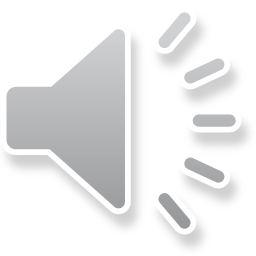 [Speaker Notes: 引き続きまして、研究開発課題(b)で求められるの中間評価について説明します。

１年経過時、中間評価で求められる項目は３点あります。
まず、
　・高齢化によって衰える感覚器・運動器領域のうち特定の疾患領域について、
　　対象疾患を管理するために必要な検査部門データを精査し、
　　当該データを抽出・標準化して　電子カルテ情報　または電子カルテから
　　標準化出力されたデータとの突合を実現するための
　　システム開発が完了していること。
次に、
　・構築予定のレジストリについての要求仕様等について
　　事業者・学会等で検討を行い、
　　少なくとも１医療機関でレジストリ実装を行い、
　　他病院への展開に向けた課題等を明確にすること。
そして、
　・これらを踏まえて、他の疾患領域への横展開についても検討を行い、
　　同様の仕組みで実現可能な疾患領域を明確にすること。
となります。]
共通基盤的な研究開発課題：求められる成果(2/2)
公募要領【P5,6,15,16】
(b)医療機器から診療の中で出力されるデータを用いて、患者・疾患レジストリを構築
　　するシステム開発
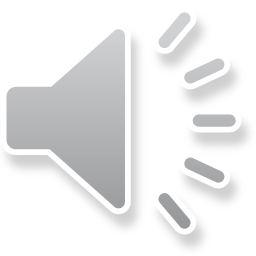 [Speaker Notes: 最終評価については、２点あります。
まず、
　・1年度目に構築したレジストリを、他の病院へ展開を行うこと。
また、
　・1年度目に明確にした他の疾患領域への横展開を行うとともに、
　　実装に向けた課題等の明確化・改善を行うこと。
　　なお、システムにより標準化されたデータ、医療者により入力されたレジストリに関する情報は、
　　医療機関内等で患者番号等と紐付いた形での保管システムを構築すること。
となります。

提案書の作成にあたっては､これらのポイントを､きっちりと盛り込んでいただくよう､お願いします。]
【重要】応募資格と実施体制
公募要領【P8,16】
■応募資格
●企業や大学等の研究機関等、公募要領(第2章2.1応募資格者)に示される(1)～(5)の要件を
　 満たす国内の研究機関等に所属し、かつ、主たる研究場所とし、研究開発課題について、
 　実施計画の策定や成果の取りまとめなどの責任を担う研究者（研究開発代表者）とします。
■実施体制(コンソーシアム編成)
●研究開発を行うにあたっては、関連学会や医療ニーズを熟知した医師、医療機関、医療機器
　 メーカー若しくは医療システム開発会社等可能な限り多くのステークホルダーとの連携から
 　なる実施体制を必ず形成してください。
●特に共通基盤的な研究開発課題（ｂ）においては上記体制に加え、複数の医療機関が実施
　 体制に含まれており、かつ学会のサポート、支援※が存在することを必須要件とします。
　 また、共通基盤の整備・実証等を行う場合にあっては、研究開発期間終了後も他のステーク
 　ホルダーも利活用できる持続的な運営体制を構築することが求められます。
※ 学会のサポート、支援の参考例：該当する委員会（患者、疾患レジストリーを検討している）を
　　主催するKey Opinion Leaderである先生が研究分担者として参画している。
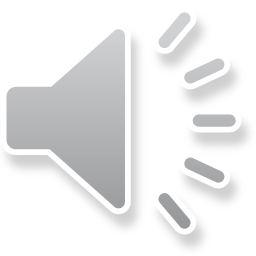 [Speaker Notes: 引き続きまして、応募資格と コンソーシアム編成 について説明します。
まず､応募資格としましては、
企業や大学等の研究機関等、公募要領に提示の要件を満たす
国内の研究機関等に所属し、かつ、主たる研究場所とし、
研究開発課題について、実施計画の策定や、成果の取りまとめなどの
責任を担う研究者となります。
詳細につきましては、公募要領からご確認ください。
次に、  
実施体制、コンソーシアム編成について説明します。
このコンソーシアム編成が本公募の特徴であり､
応募にあたり､皆さまに留意いただきたい重要なポイントとなります。
まず1点目、
●研究開発を行うにあたっては、関連学会や医療ニーズを熟知した医師、
　 医療機関、医療機器 メーカー 若しくは医療システム開発会社等
   可能な限り多くのステークホルダーとの連携からなる実施体制を
   必ず形成してください。
そして､
●研究開発課題（ｂ）においては、この研究体制に加え、
　 複数の医療機関が実施体制に含まれており、かつ学会のサポート、支援が存在すること
　 を必須要件とします。
   ここで求められる、学会のサポート、支援の例としては、
　 該当する委員会を主催する Key Opinion Leaderである先生が
　 研究分担者として参画していことが挙げられます。
   研究開発課題（ｂ）では、
　 共通基盤の整備・実証等を行う場合に、研究開発期間終了後も
　 他のステークホルダーも利活用できる  持続的な運営体制を構築することが求められます。

以上が､応募にあたっての資格・要件となりますので､ 提案書にもそのことがわかるように記載をお願いします。]
応募方法・応募先と提出書類
公募要領【P9,P21-23】
■応募方法・応募先
・応募は、e-Rad（府省共通研究開発管理システム）を通じて申請します。・提出書類の詳細は､公募要領「第5章 提案書等の作成・提出方法」から確認をお願います。
■提出書類／提出方法
※1 代表機関、及び全ての分担機関についても承諾書(公印を押印したもの)が必須となります。
※2 様式1-3それぞれPDFで作成し､計3ファイルを提出してください。紙媒体の郵送は不要です。
■その他､依頼書類
なお､参画機関の履行能力を確認するため、審査時に主な事業内容、資産及び負債等
財務に関する資料 (「現在事項全部証明書」､直近の「決算報告書」の写し等) の提出を求める
場合がありますので､応募にあたって予め準備をお願いします。
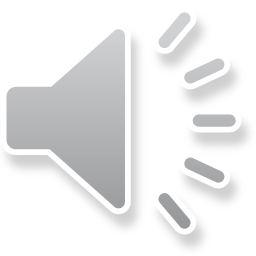 [Speaker Notes: 引き続きまして、応募方法と提出書類について説明します。
応募は、e-Rad 府省共通 研究開発 管理システム を通じて申請いただきます。
提出いただく書類は　こちらの様式１～３の3点となります。
詳細については､公募要領「第5章 提案書等の作成・提出方法」から 確認をお願います。
提出方法としましては、 それぞれPDF形式で作成いただき､ 計3ファイルをe-Rad宛へ提出してください。
紙媒体の郵送は不要です。　なお､  様式２については､代表機関、及び全ての分担機関についても 公印を押印した承諾書 が必須となります。
機関によっては､取得に数週間かかる場合があります。　
あらかじめ十分な時間的余裕を持って 手続きいただきますようご注意ください。
その他の依頼書類として、　参画機関の履行能力を確認するため、審査時に、主な事業内容、 資産 及び負債等財務に関する資料の提出を求める場合がありますので､ 応募にあたって予め準備をお願いします。]
公募期間と選考スケジュール
公募要領【P17,18】
■公募期間
令和3年2月8日(月) ～ 3月8日(月) 12時00分00秒　【厳守】
期限を過ぎた場合には　一切受理出来ませんので、ご注意ください。
■選考スケジュール
選考の途中経過について
問い合わせには一切応じ
られません。
※ 留意点については、公募要領「4.1公募期間 ・ 選考 スケジュール」から確認ください。
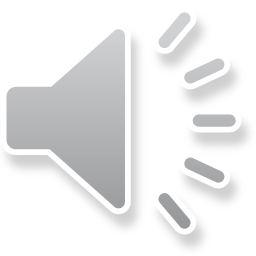 [Speaker Notes: 最後に、日程のご案内となります。
本公募における提出書類の受付期間、選考スケジュールは、
以下のとおり予定しています。

応募の締め切りは、3月8日(月) 12時　【厳守】
e-Radシステム上の 12時00分00秒　となります。

E-Radシステム上のトラブルに起因する以外の､ いかなる場合も､
期限を過ぎた場合には、 一切受理出来ませんので、 くれぐれもご注意ください。


以上をもちまして､事業の概要、 研究開発課題についての説明を終わります。

なお、 提出書類に関する留意点、並びに e-Rad応募にあたっての注意点　については、
本公募ホームページ上に 「補足資料」を掲載してますので、ご一読の上、
ご応募をお願いします。]
End